Programmation Maths CM1
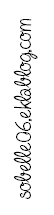 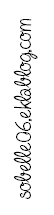 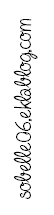